Растения Севера
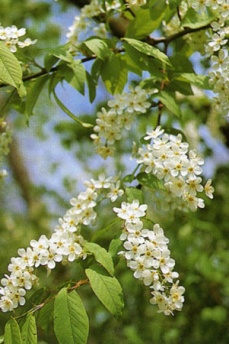 черёмуха
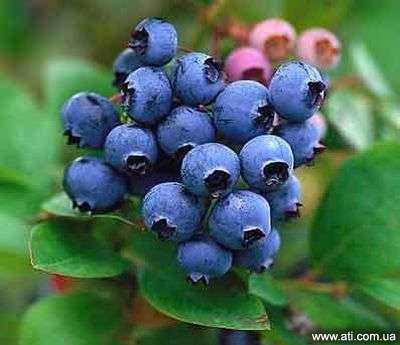 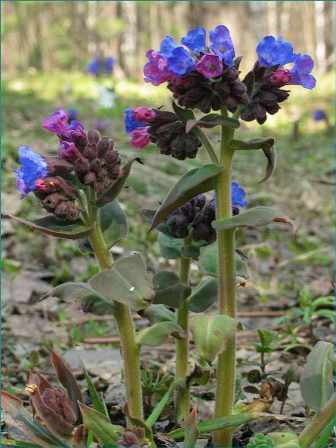 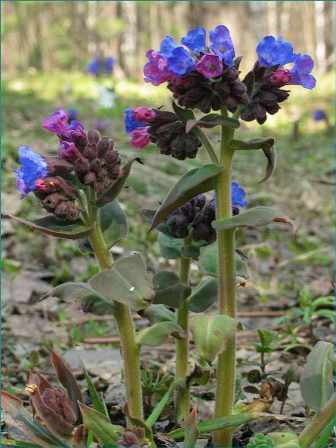 медуница
голубика
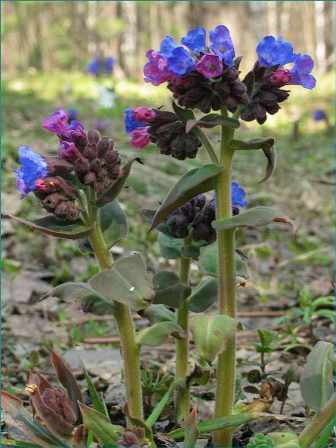 Медуница
Медуница лекарственная 
(легочница) — многолетнее 
травянистое растение. 

Листья с густым и мягким 
   опушением, бархатистые. 

Растет медуница по тенистому 
 чернолесью в рощах и дубравах, 
 по лесным опушкам и полянкам, 
среди кустарников. 

 Предпочитает песчаные почвы.
Черёмуха обыкновенная
Черемуха обыкновенная - дерево до 17 м. высотой или крупный кустарник.
Черемуха обыкновенная растет быстро, морозостойка, влаголюбива, теневынослива. 
Плоды черные, шаровидные, блестящие, съедобные костянки с горьковатым привкусом.
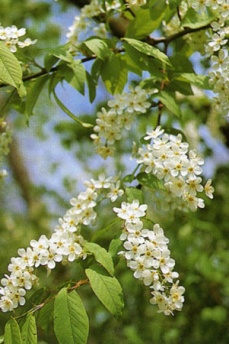 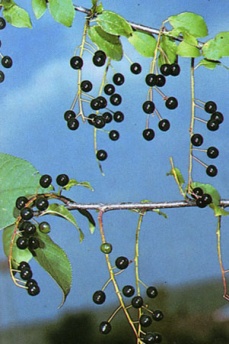 Брусника
Многолетнее растение.
Кустарник высотой от 10 до 30 сантиметров.
Дикая лесная ягода, растёт в тундре.
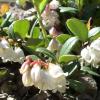 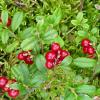 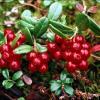 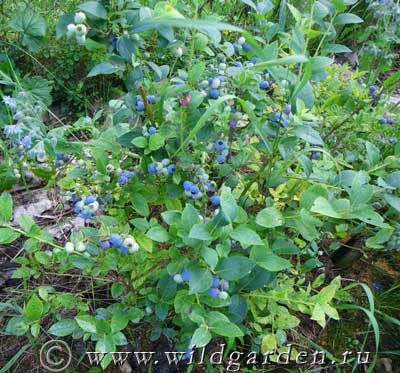 Голубика
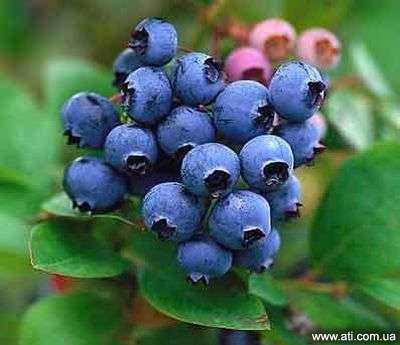 Голубика является источником витаминов и ценным лекарственным растением для северных народов России.
Голубика обладает уникальными свойствами, которые защищают организм от воздействия радиоактивного излучения, поддерживают здоровье поджелудочной железы и кишечника.
Зверобой
Волшебная трава, лекарственные средства на основе которой, помогают в лечении тысячи болезней.
Сырьем для лекарских снадобий служит верхняя часть зверобоя.
В качестве лекарства применяют чай из зверобоя, отвары, настойки и масло.
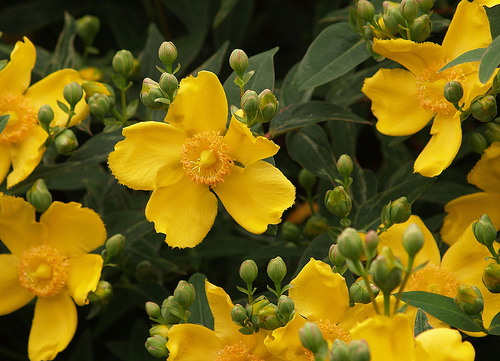 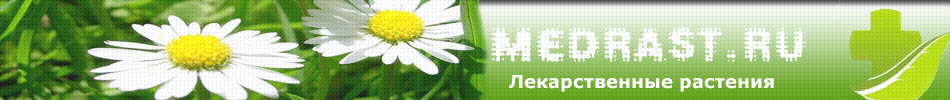 Спасибо за внимание!
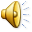 Спасибо за внимание!